WELKOM
Algemene Vergadering
5 juni 2025
Welkom - voorzitter
Toespraak – schepen van sport 
Goedkeuring jaarverslag 2024
Goedkeuring rekening 2024 en begroting 2025
Toelichting ‘Sport en integratie’ – Kristof Verstraeten
Toelichting ‘Nieuwe adviesstructuur voor de sport in Mechelen’ – Tinus Joosten en Ellen Naegels
Varia
Slotwoord
Agenda
Verwelkoming 
Tinus JoostenVoorzitter Sportraad
Agendapunt 1
Toespraak 
Abdrahman LabsirSchepen van Sport
Agendapunt 2
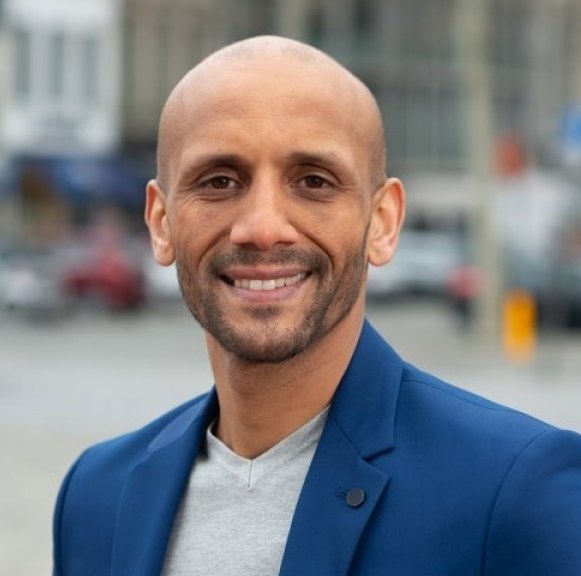 Goedkeuring Jaarverslag 2024
Agendapunt 3
Goedkeuring Rekening 2024 - Begroting 2025
Martine Beelaerts
Agendapunt 4
Toelichting “Sport en integratie”
Kristof Verstraeten
Agendapunt 5
Nieuwkomers als kans voor de  sportdienst en de clubs
Deborah Hendrickx, netwerkcoach
Katrien Heylen, netwerkcoördinator
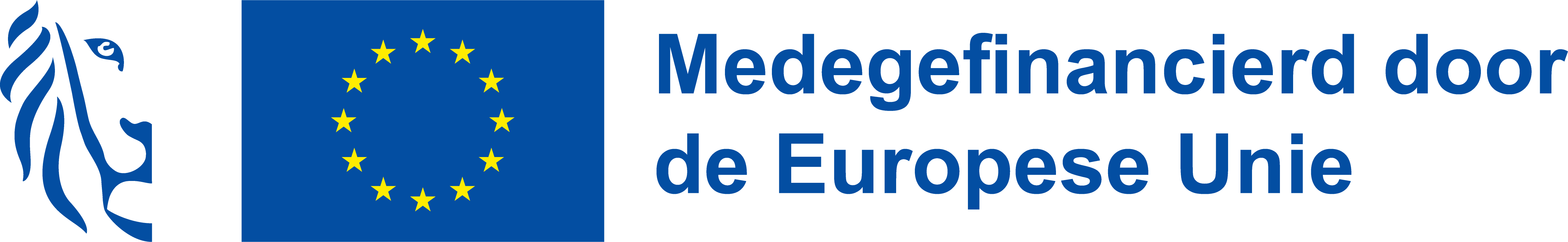 8
Het inburgeringstraject in Vlaanderen 

DE 4e PIJLER VAN HET INBURGERINGSTRAJECT
Nederlands leren
Participatie – en netwerktraject
Conversatiegroep

Buddywerking

Vrijwilligerswerk

Cultuur

Sport
…
Sociale participatie​
Activiteit minstens in duo​
Nieuwe mensen leren kennen​
Kans op duurzaam netwerk​
​
Nederlandstalige context ​


40u één activiteit of mix van activiteiten
Oriëntatie naar werk
Maatschappijoriëntatie
9
Bewijs van deelname participatietraject
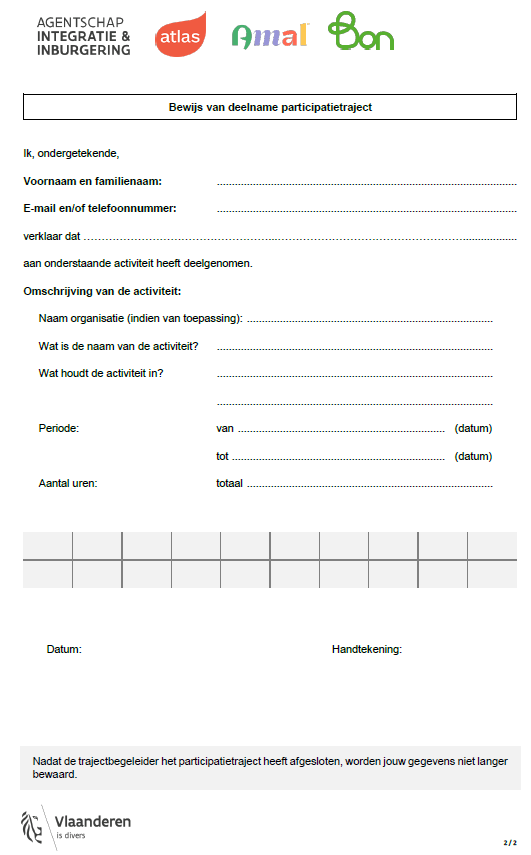 10
What's in it for you?
De nieuwkomer versterkt de ploeg.
De nieuwkomer doet vrijwilligerswerk  in de club.
De nieuwkomer neemt deel aan nevenactiviteiten van de club.
De nieuwkomer "verrijkt" de club.
Een stap dichter bij een inclusieve samenleving.
11
Ikdoemee.be
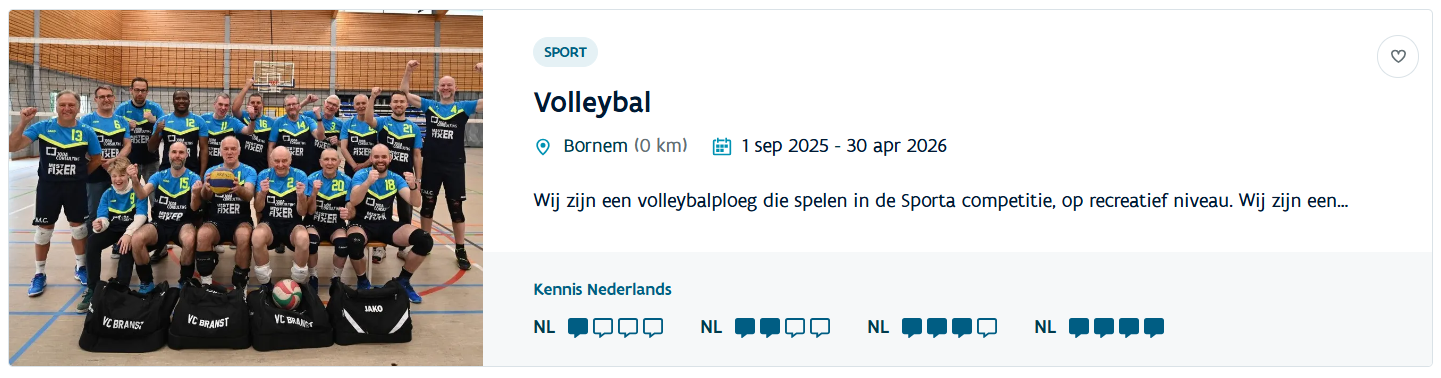 12
Ikdoemee.be​
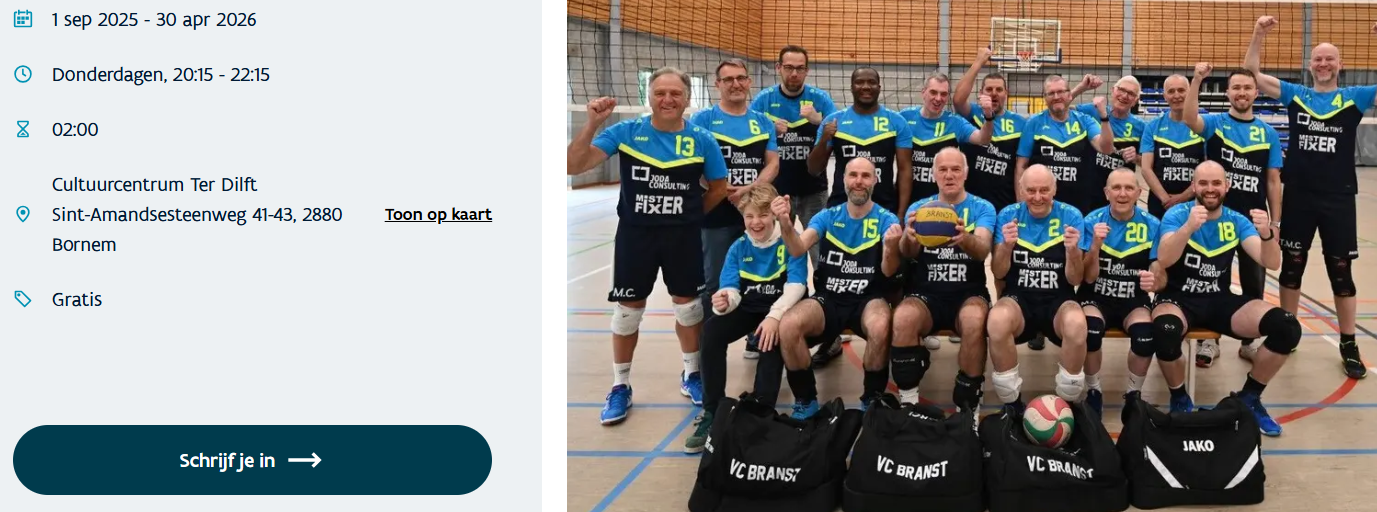 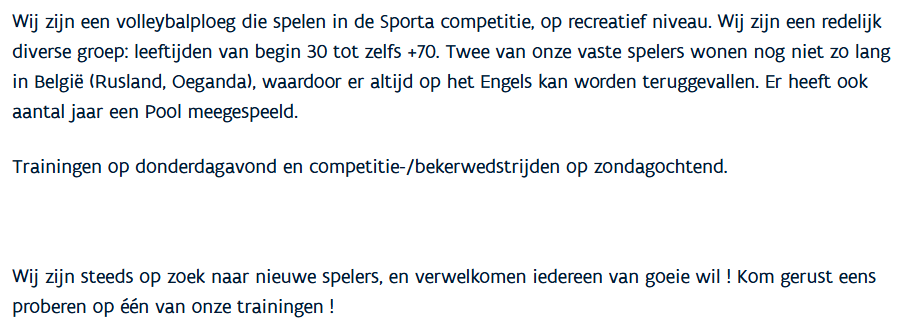 13
Ikdoemee.be
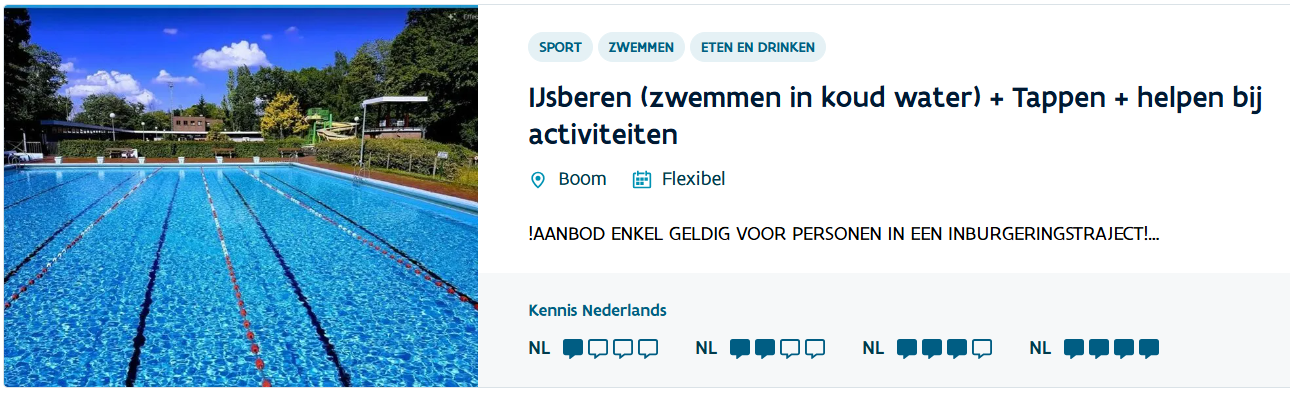 14
Ikdoemee.be​
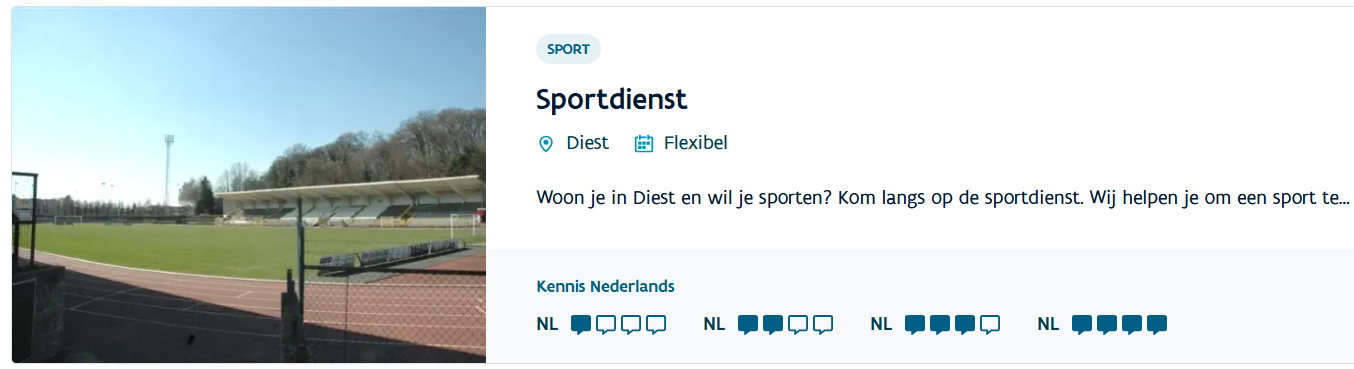 info via deze link
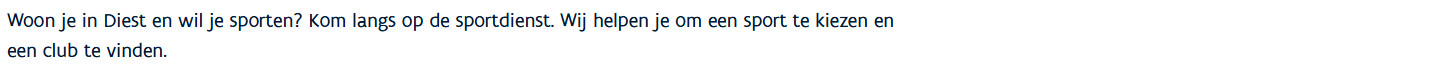 15
Geven we er een lap op?
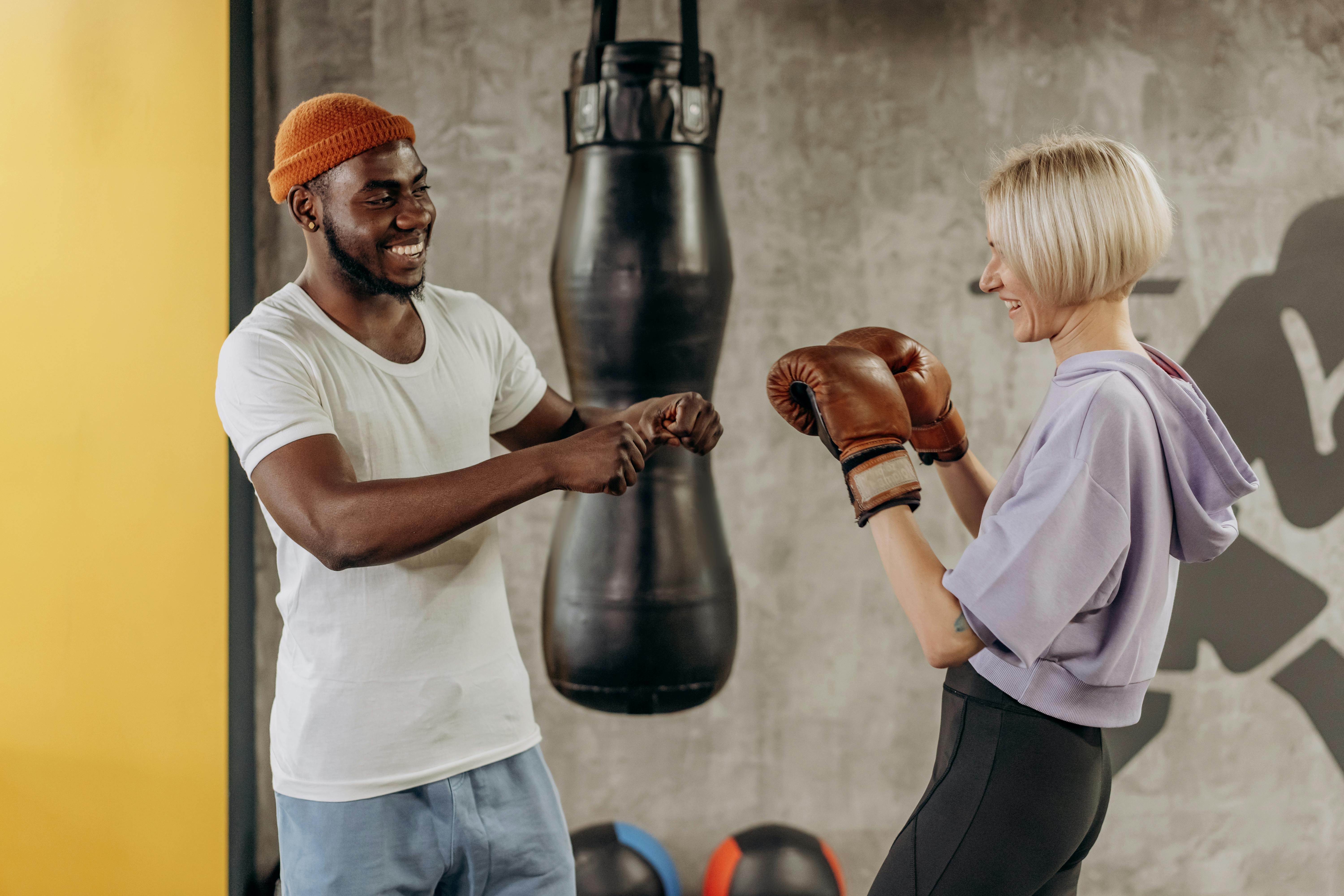 Wat denk je nu je deze uitleg kreeg?
Zie je een rol voor je weggelegd? 
Waar zie je kansen – risico’s of uitdagingen?

Wat gebeurt er nu al bewust of onbewust?
Wat zie je haalbaar om in dit kader te doen? 
Wat heb je nog nodig om een eerste stapje vooruit te zetten?
16
Wat komt er nu?
Jouw collega van het LB die werkt rond dit traject, spreekt persoonlijk met je af. Jullie bekijken de mogelijkheden. 
Onthoud: ook een klein stapje is een stapje in de goede richting.
Toelichting aan sportclubs
Toelichting op sportraad
Een activiteit op ikdoemee zetten
...
Wat je licht geeft, groeit vanzelf.
Deborah Hendrickx 
Netwerkcoach

Katrien Heylen
Netwerkcoördinator 

rivo@mechelen.be
Toelichting “De nieuwe adviesstructuurvoor de sport in Mechelen”
Tinus Joosten
Ellen Naegels
Agendapunt 6
SPORTRAAD 2.0
Mechelen: Samen in Beweging!
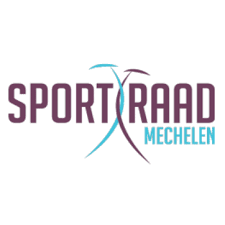 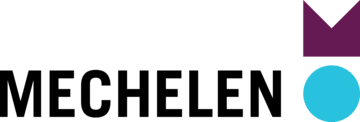 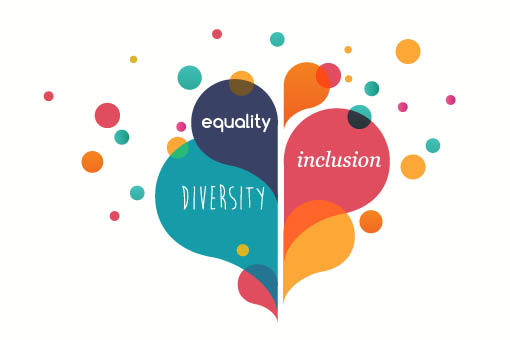 📘 Context en uitdaging
Mechelen evolueert van een klassieke sportraad naar een open, breed en flexibel Sport- en Beweegnetwerk.
Alle vormen van sport en bewegen in de stad worden hierbij vertegenwoordigd, zowel de georganiseerde club, de individuele beoefenaars, als ook de mensen met een passie voor sport en sportbeleving.
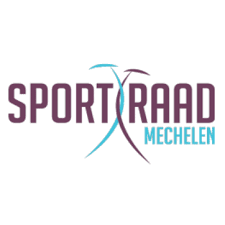 🎯 Missie en visie 🔭
Missie: iedereen in Mechelen 
Visie: Samen in een netwerk
bruggenbouwer, expert en klankbord.
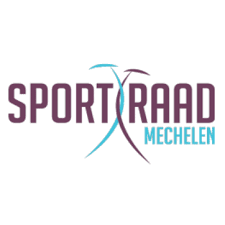 🌟 Kernwaarden en functies
Kernwaarden: Ondersteunen, Stimuleren, Verbinden, Signaleren,
	 Informeren, Adviseren, Evalueren.

Prioritaire functies: 

Beleidsadvies
Burgermomenten
Werkveldsupport
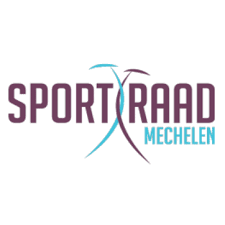 .
Doelgroep
Iedereen die plezier beleeft aan sport 
toegankelijke en laagdrempelig 
toekomstbestendig 
deskundig beleid 
duurzame infrastructuur.
Iedereen telt mee
Onze aanpak richt zich op sportclubs, individuele sporters, beweeginitiatieven en de ongebonden sporter.
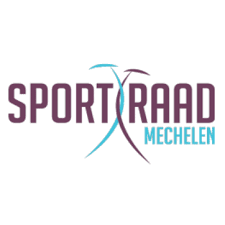 Sportraad 2.0. - Nieuwe adviesstructuur
Kernraad (verkozen): permanent team, strategie en eindadvies
Focusgroepen (ad hoc): thematische debatten, vormingen, sportcafés
Algemene vergadering: jaarlijkse afvaardiging van clubs en initiatieven
Open platform: breed participatiemoment voor alle stakeholders
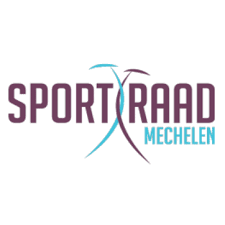 Ambities 2025-2031: intern
Statuten
Werving en binding
Continue evaluatie en bijsturing
Uitrollen van participatietrajecten
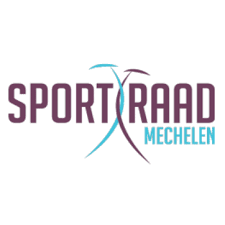 Ambities 2025 - 2031
Adviesstructuur creeëren om alle doelgroepen te bereiken
Sport en bewegingsplatform
Focusgroepen
Netwerk
Synergie tussen de structuren
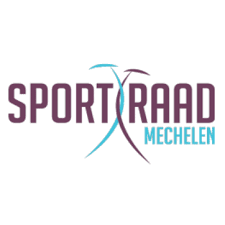 Ambities 2025 - 2031
3. Toekomst
 Participatie en inspraakmomenten (bruggenbouwer)
 Advies (Expert)
 Evaluatie (Klankbord)
 Sectoroverschrijdend overleg (bruggenbouwer & Expert rol)
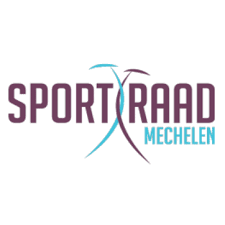 Oproep: Word jij ons sportieve maatje?
Wat ga je doen?
Jij wordt lid en aanspreekpunt (meter, peter, ambassadeur) van het Sport- en Beweegnetwerk.
Je straalt jouw passie voor sport en beweging uit en zet je vrijwillig en onbezoldigd in.
Samen met een enthousiaste groep geef je vorm aan onze visie, missie en ambities.
Je werkt actief mee aan ons Sportraad 2.0 – Mechelen: Samen in Beweging!, waarin jouw ervaring en expertise tellen.
Je draagt bij aan de Focusgroepen om sportend Mechelen nog beter te maken.

Wie ben jij?
Je wil je graag, voor de duur van de legislatuur (6 jaar), inzetten voor sportend Mechelen.
Je staat achter onze missie, visie, kernwaarden en ambities, en onderschrijft die met een intentieverklaring.
Je bent de oren, ogen én stem van de sportende en bewegende Mechelaar.
Je bent enthousiast, betrokken en een echte teamspeler.
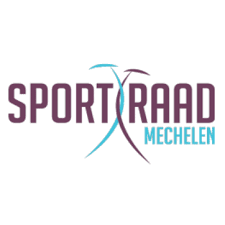 Sportraad 2.0 – Mechelen: Samen in Beweging!
Sportraad@mechelen.be
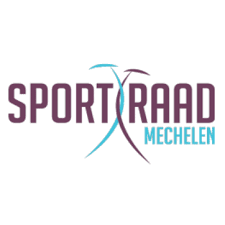 Varia

De ingediende varia-vragen zijn reeds beantwoord aan de clubs vermits dit zeer specifieke vragen waren, gericht aan de schepen/team Sport.
Agendapunt 8
Slotwoord

Tinus Joosten
Agendapunt 9